Тема урока: Правила безопасного поведения на дорогах.
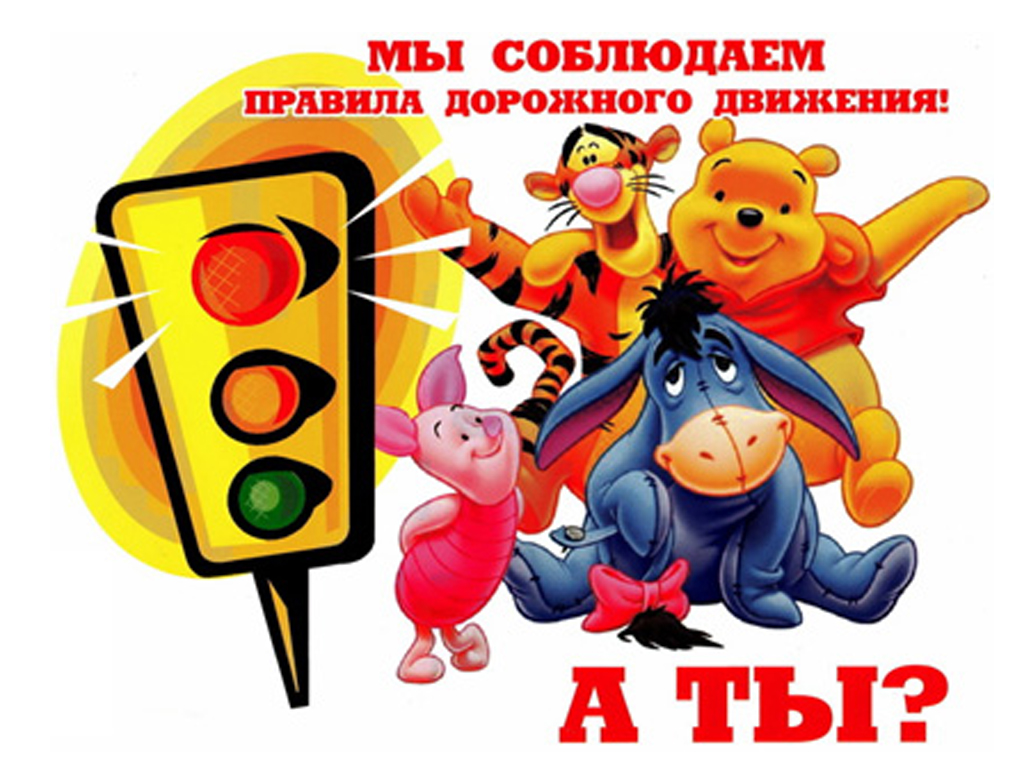 Что вы понимаете под словом «улица»? 

 Какие элементы улицы вы знаете? 

- Что такое тротуар, мостовая, перекресток?
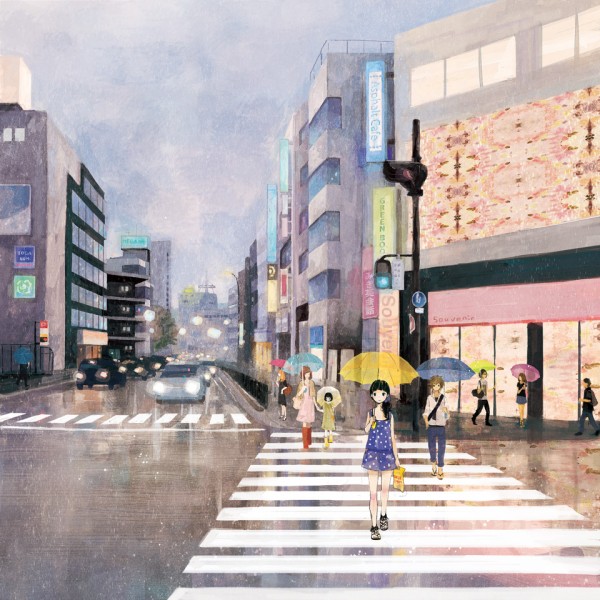 Бурлит в движении мостовая- Бегут автобусы, спешат трамваи.Все будьте правилу верны- Держитесь правой стороны.
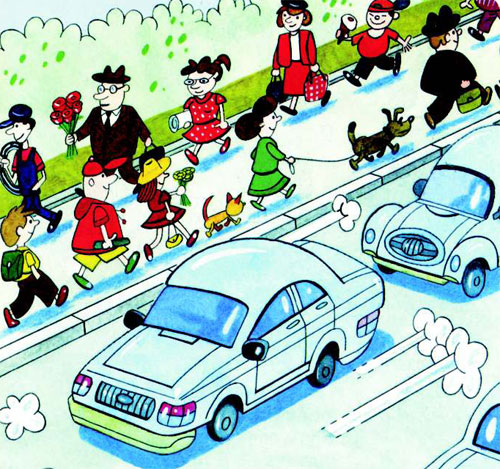 Найдите знак «Пешеходный переход»
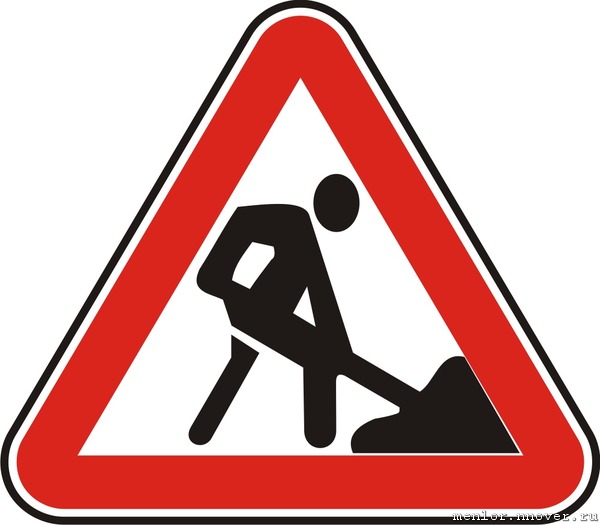 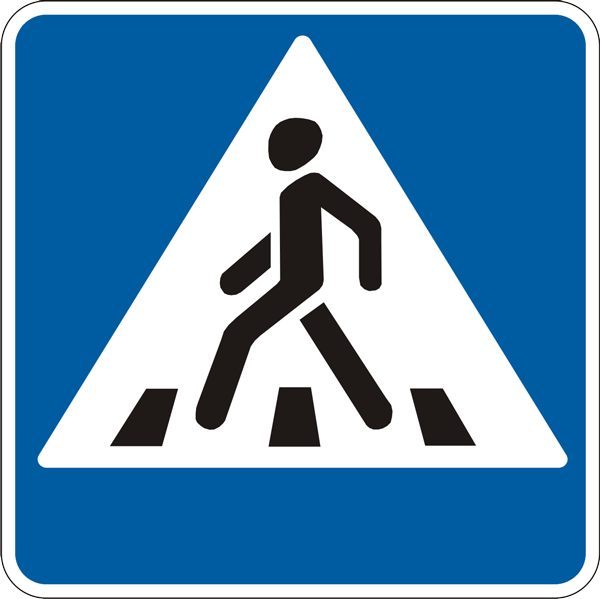 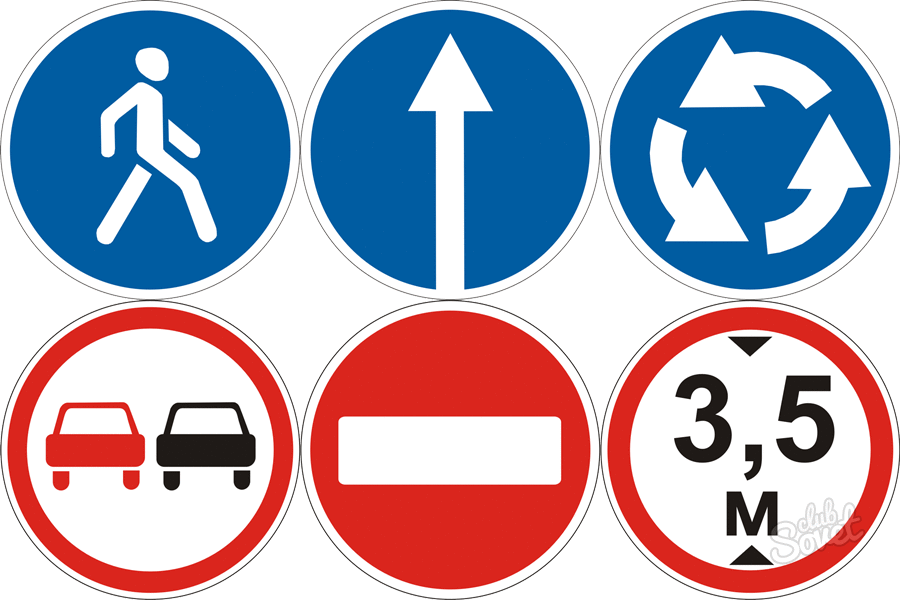 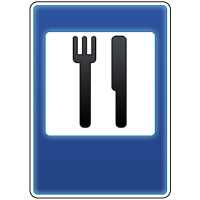 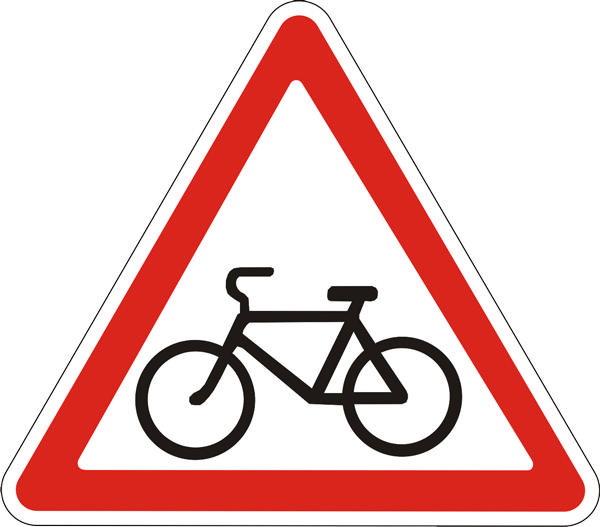 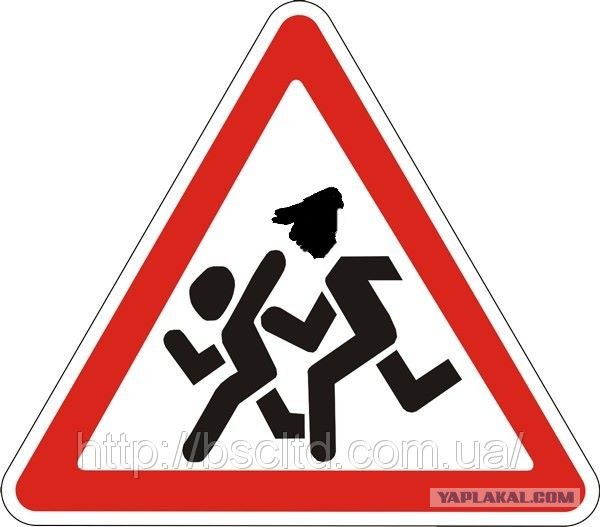 Укажите места перехода улицы вблизи школы
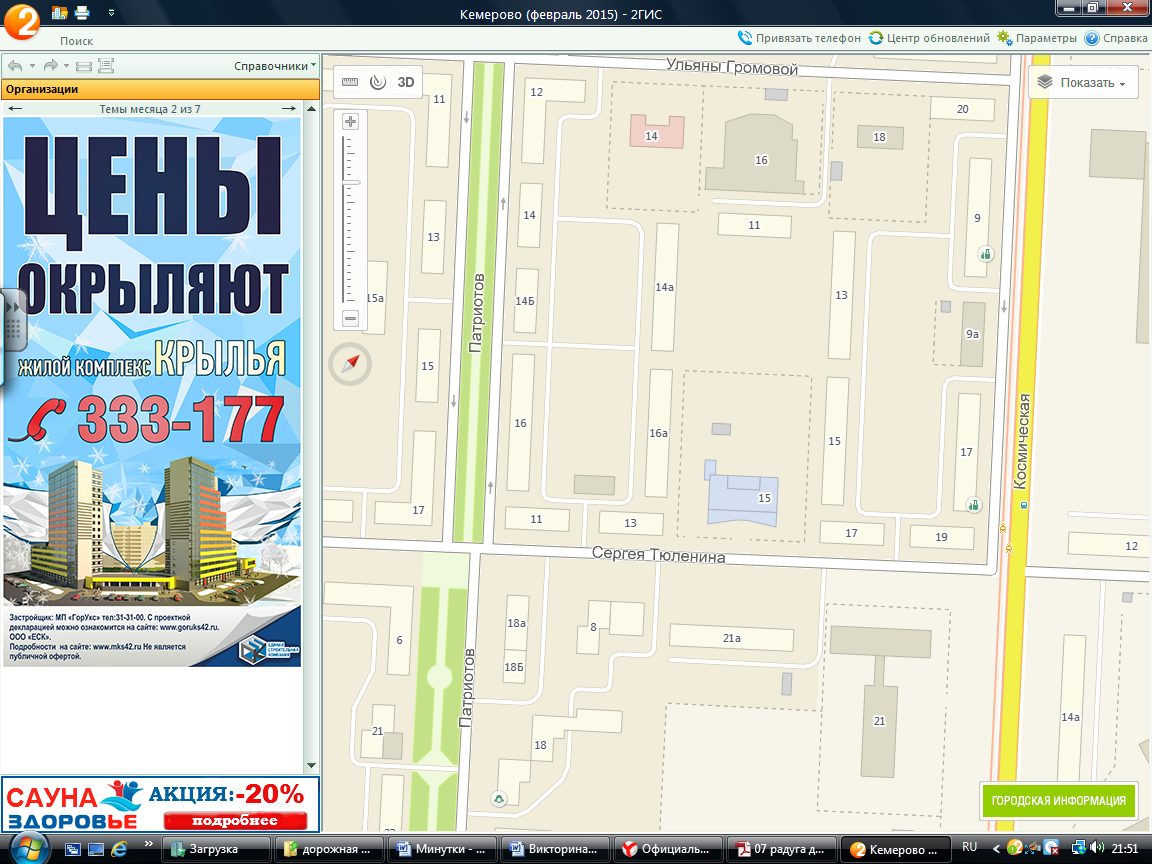 Школа № 63
По загородной дороге пешеходу следует идти по левой обочине, навстречу движению транспорта, чтобы видеть его приближение.
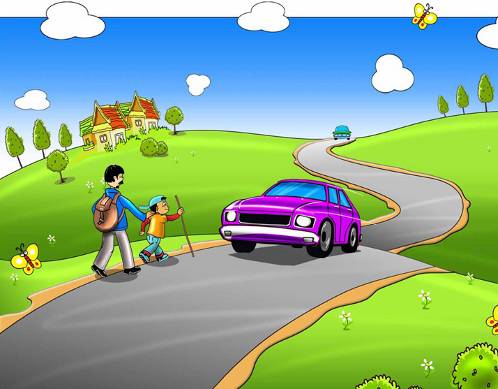 Викторина
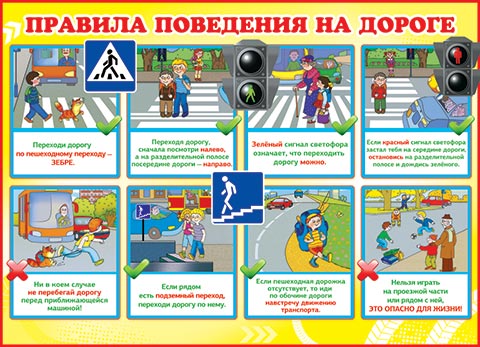 Что делает красный человечек светофора?
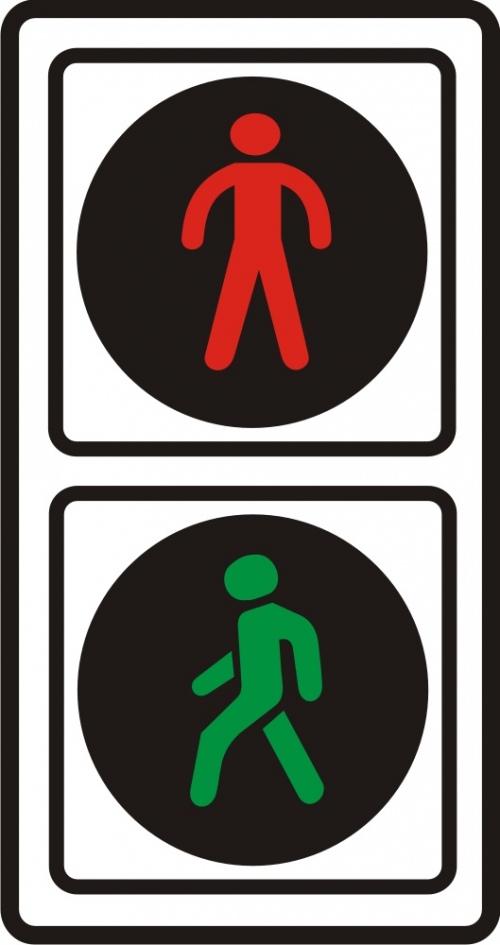 Стоит
По тротуару ходят или ездят?
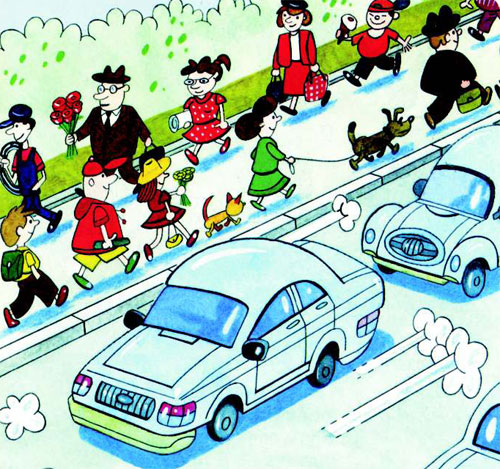 Ходят
Как называется место, где люди ждут транспорт?
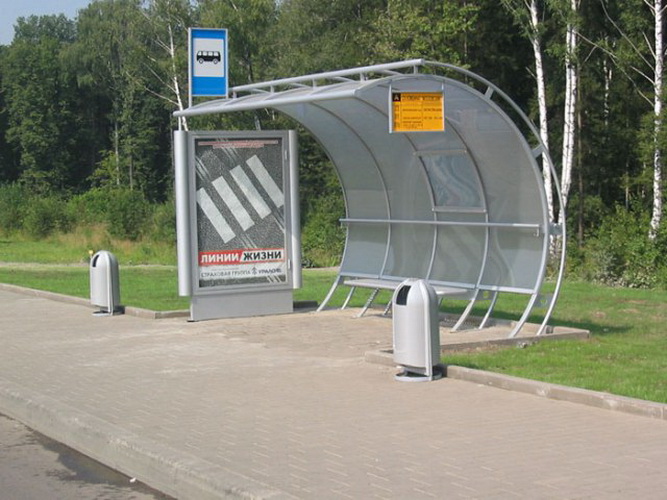 Остановка общественного транспорта
Какая сказочная героиня преклонных лет сказала о себе так: «... и всегда перехожу улицу в неположенном месте»?
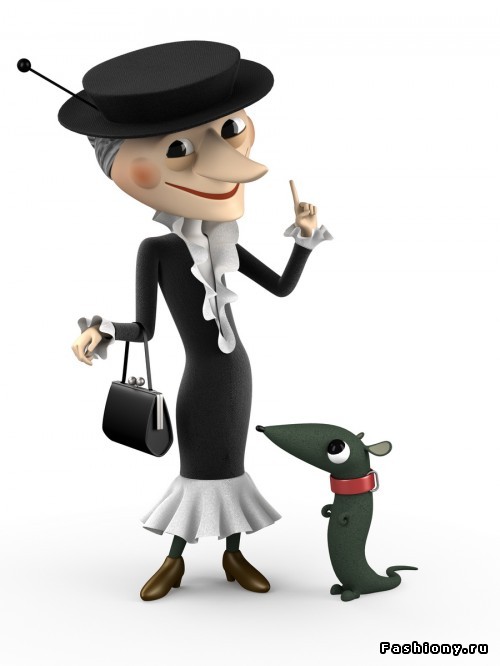 Старуха Шапокляк
Как следует идти пешеходу по загородной дороге?
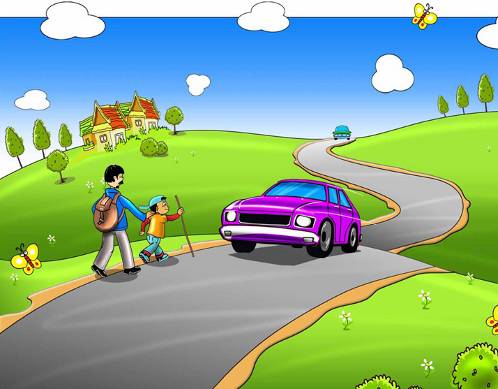 По левой обочине, навстречу движению транспорта, чтобы видеть его приближение.
Где можно встретить «зебру»: на регулируемом или нерегулируемом пешеходном переходе?
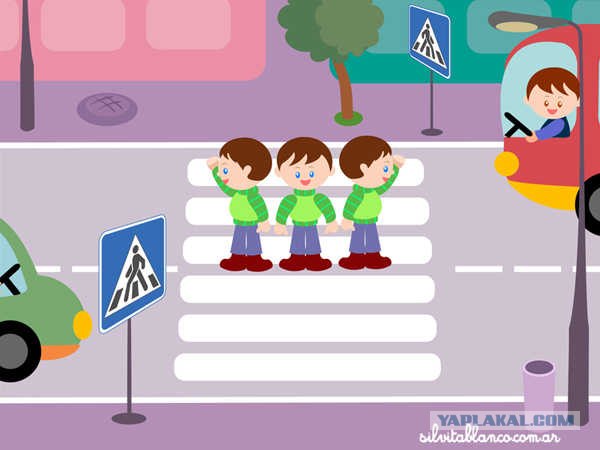 На нерегулируемом пешеходном переходе
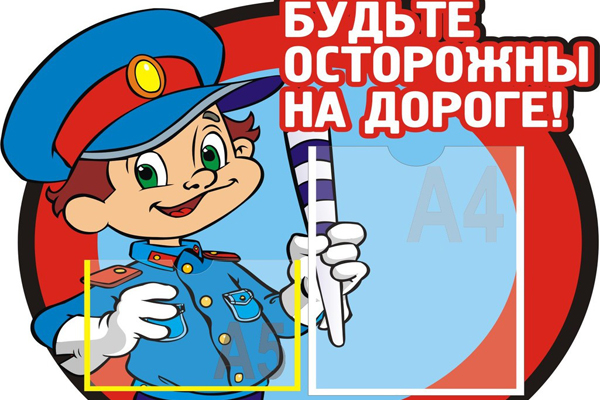 Интернет ресурсы:

http://fs.nashaucheba.ru/tw_files2/urls_3/1640/d-1639883/img0.jpg
http://i0.simplest-image-hosting.net/picture/kak-bystro-vyuchit-pravila.jpg 
http://fullref.ru/files/29/b32f89eef78806590200e1266bbd6c27.html_files/rId13.jpg
http://1ul.ru/upload/file/publication/garaji_4_b.jpg
http://www.almatymotors.kz/SITEIMAGES/170.jpg
http://preview.nnover.ru/screen/0/data/uf2/3379331/4/40/60/4406078_10.jpg
http://i0.simplest-image-hosting.net/picture/kak-bystro-vyuchit-pravila.jpg
http://st4-fashiony.ru/pic/bags/pic/76433/1.jpg
http://cs616428.vk.me/v616428976/fceb/53xDA5-pCDs.jpg
http://s00.yaplakal.com/pics/pics_original/1/0/3/551301.jpg
http://www.dribin.by/wp-content/uploads/2012/06/%D0%BA.jpg